Казначейское сообщество (КС) PEMPAL
Представление инструмента для прогнозирования и анализа ликвидности (CFAT)
Виртуальный семинар: 21 сентября 2023
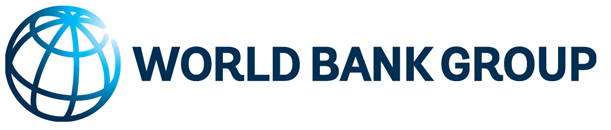 Майк Уильямс
mike.williams@mj-w.net
1
МВФ (Департамент по бюджетным вопросам) подготовил...
Инструмент и методическое руководство сопровождаются отдельными практическими инструкциями по формированию потенциала в части управления ликвидностью в нестабильных странах и странах с низким уровнем дохода. Sailendra Pattanayak, Racheeda Boukezia, Yasemin Hurcan, and Ramon Hurtado “How to Build Cash Management Capacity in Fragile States and Low-Income Developing Countries” [«Как сформировать потенциал для управления ликвидностью в нестабильных государствах и развивающихся странах с низким уровнем дохода»](IMF 2022) https://www.imf.org/en/Publications/Fiscal-Affairs-Department-How-To-Notes/Issues/2022/03/01/How-to-Build-Cash-Management-Capacity-in-Fragile-States-and-Low-Income-Developing-Countries-498003
Прогнозирование движения денежных средств
Для эффективного управления ликвидностью требуется способность прогнозировать ежедневное движение денежных средств по ЕКС 
Цель - содействие упорядоченному достижению целевых показателей бюджета; обеспечение равномерного финансирования запланированных в бюджете расходов без задержек; «раннее предупреждение» о возможных проблемах
Разработка стратегий активного управления ликвидностью
Для обеспечения наличия денежных средств и сглаживания денежных потоков
Более гладкое движение денежных  средств означает:
Меньший размер среднего остатка средств
Снижение чистой стоимости заимствований
Процент на остаток средств всегда меньше, чем процент при предельной стоимости заимствований 
На любые временно свободные остатки средств можно получать проценты
Меньше давление на центральные банки в части ДКП
Характерно для всех современных систем управления ликвидностью
Вспомним некоторые ключевые характеристики
Инструмент для прогнозирования и анализа ликвидности (CFAT): основные характеристики
Структура электронной таблицы
Варианты для пользователя
Уровень детализации (строки в прогнозе; возможность добавления)
Месячный или недельный
Порядок округления
Количество прошлых лет
Бюджетный год (календарный или иное)
Классификация данных
Корректировки – чтобы выявить денежные средства, и контролируемые МФ/ Казначейством
Графики/ диаграммы в поддержку принятия решений
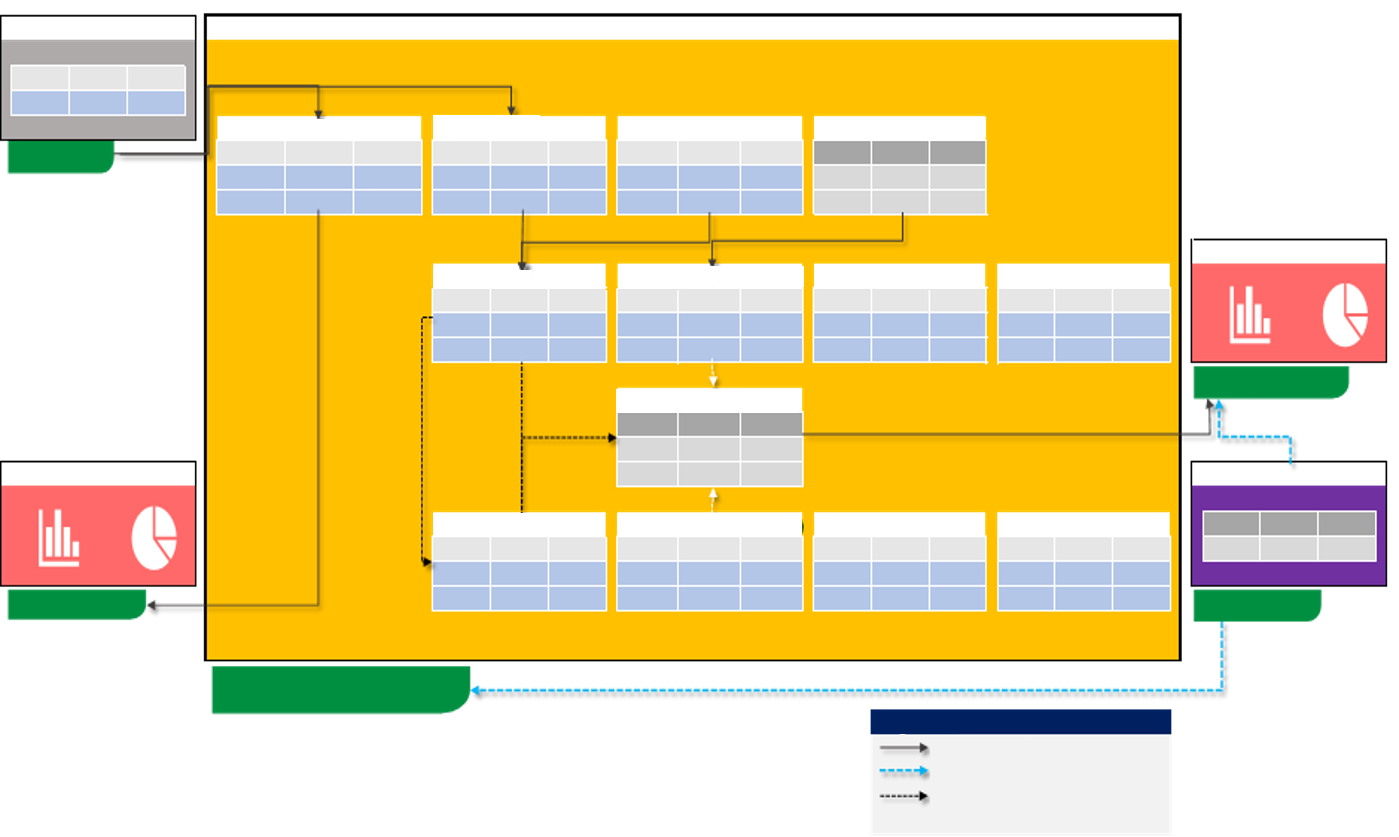 Целевой бюджет
Фактические данные без корректировок
Исторический бюджет
Первоначальные корректировки
Настройки
Варианты политики (M)
Фактические данные и корректировки (M)
Пересмотренные планы (M)
Сводка (M)
Недельный или месячный
Суммарные недельные или месячные
Варианты политики (W)
Сводка (W)
Фактические данные и корректировки (W)
Пересмотренные планы (W)
Вспомогательные таблицы
Исторические диаграммы
Главный
Обозначения
Связи к листам вводимых данных/результатов 
Связи к предварительным расчетам 
Связи к выводимым данным
Представление GFSM
Представление GFSM от статей «над чертой» до финансирования или статей «под чертой» способствует сосредоточению внимания на вариантах политики, главным образом – вариантах финансирования. Разделение между притоками и оттоками интерпретировать сложнее.
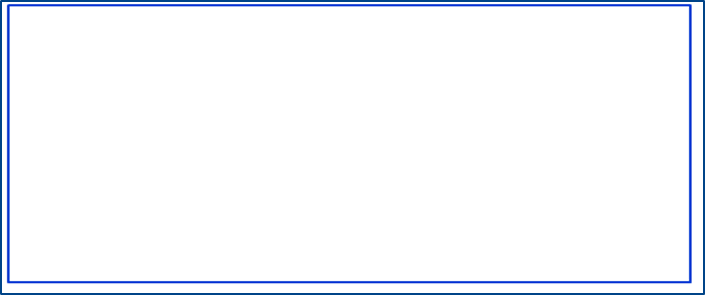 Акцент – на экономический классификации потоков денежных средств; однако в отсутствие иных данных инструмент можно адаптировать для использования других классификаций (административной, программной, отраслевой и т.д.)
Вводимые данные и результаты
Корректировки, касающиеся ликвидности и средств, контролируемых МФ/Казначейством
Представление прогноза
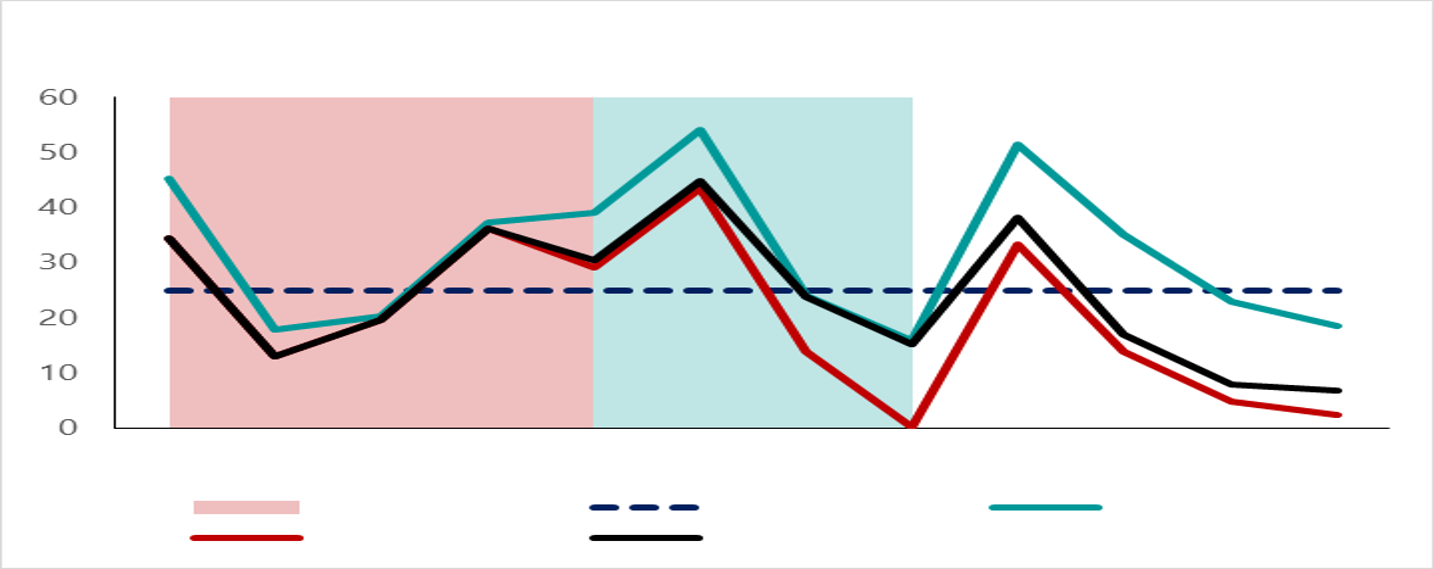 Итоговое сальдо на ЕКС: разные сценарии
Янв     Фев      Март     Апр           Май       Июнь    Июль        Авг      Сент       Окт       Ноя       Дек
Буфер ликвидности
Скоррект. с учетом политики
Фактич. результат
Пессим. сценарий
Прогноз
Приложение: Методическое руководство: Содержание
Список акронимов			- 2 
ВВЕДЕНИЕ			- 3 
ОБЗОР ИНСТРУМЕНТА		- 4 
 КЛЮЧЕВЫЕ ХАРАКТЕРИСТИКИ	- 4 
 ЦЕЛЕВАЯ ПЕРЕМЕННАЯ		- 7
 ФОРМАТ И КЛАССИФИКАЦИЯ 
ДАННЫХ				- 8 
ИНСТРУМЕНТ ПРОГНОЗИРОВАНИЯ	- 10 
 СТРУКТУРА ИНСТРУМЕНТА	- 10 
   Oбзор				- 10 
   Рабочие листы инструмента	- 11 
 ИСПОЛЬЗОВАНИЕ ИНСТРУМЕНТА	- 14 
   Первоначальные варианты	- 14 
   Корректировки			- 16 
   Конец бюджетного года		- 20 
 ДЕТАЛИЗИРОВАННЫЕ ПОТОКИ	- 21 
   Фактические данные за предыдущие 
    годы				- 21 
 БЮДЖЕТНЫЙ ГОД		- 23
ФАКТИЧЕСКИЕ ДАННЫЕ В ТЕЧЕНИЕ ГОДА И ПЕРЕСМОТРЕННЫЕ ПЛАНЫ			- 23 
   Фактические данные				- 24 
   Пересмотренные планы			- 26 
   Информация от МДВ/ООД			- 26 
 ЕЖЕНЕДЕЛЬНЫЕ ПРОГНОЗЫ			- 28 
 ВАРИАНТЫ ПОЛИТИКИ				- 30 
ПРИЛОЖЕНИЕ A: ГЛОССАРИЙ			- 33 
ПРИЛОЖЕНИЕ B: АНАЛИЗ ОШИБОК ПРОГНОЗА	- 36 
ПРИЛОЖЕНИЕ C: КАССОВЫЙ ПЛАН БЮДЖЕТНОГО ГОДА: ВАРИАНТЫ				- 38 
   Доходы					- 38 
   Расходы					- 39 
   Финансирование				- 41 
ПРИЛОЖЕНИЕ D: ТАБЛИЦА-МОСТ		- 43 
ПРИЛОЖЕНИЕ E: ФОРМИРОВАНИЕ ЕЖЕНЕДЕЛЬНЫХ ПРОГНОЗОВ			- 46
Приложение: некоторые практические соображения
Спасибо за внимание!